Νοσηλευτικό Ιστορικό
Νοσηλευτικό Ιστορικό
Τεκμηρίωση είναι η γραπτή, νόμιμη καταγραφή όλων των παρεμβάσεων που αφορούν στον ασθενή (αξιολόγηση, διάγνωση, προγραμματισμός, εφαρμογή και εκτίμηση). Αποτελεί τον σαφέστερο, πληρέστερο και νομικά κατοχυρωμένο τρόπο επικοινωνίας στον χώρο της υγείας. 

Η διαδικασία αυτή γίνεται στον νοσηλευτικό φάκελο του ασθενή που μπορεί να είναι σε έντυπη ή ηλεκτρονική μορφή. Οι βασικοί σκοποί της τεκμηρίωσης, δηλαδή της τήρησης αρχείων, είναι η επικοινωνία, ο  προγραμματισμός της φροντίδας, ο ποιοτικός έλεγχος, η έρευνα, η εκπαίδευση και η νομική τεκμηρίωση.
Νοσηλευτικό Ιστορικό
Η νοσηλευτική διεργασία είναι μία συστηματική προσέγγιση της νοσηλευτικής φροντίδας με τη χρήση θεμελιωδών αρχών:
 της κριτικής σκέψης, 
ασθενο-κεντρικών προσεγγίσεων φροντίδας,
διαδικασιών θέσπισης προκαθορισμένων στόχων, 
συστάσεων και κατευθυντήριων οδηγιών της πρακτικής βασισμένης σε ενδείξεις συνδυαστικά και με τη νοσηλευτική διαίσθηση.
Η νοσηλευτική εκτίμηση είναι η συστηματική και συνεχής συλλογή, επικύρωση και τεκμηρίωση των υπαρκτών ή δυνητικών προβλημάτων (φυσικών, διανοητικών και συναισθηματικών) και των αναγκών υγείας του ασθενή, καθώς και των σχετικών παραγόντων κινδύνου (κληρονομικοί, περιβαλλοντικοί κλπ).
Το νοσηλευτικό ιστορικό είναι η συστηματική ανίχνευση και συλλογή πληροφοριών από τον ασθενή σχετικά με την κατάσταση της υγείας του και τα σχετιζόμενα με αυτή προβλήματα που αντιμετωπίζει, με στόχο την ανάπτυξη σχεδίου νοσηλευτικής φροντίδας. 
Είναι ένα γραπτό αρχείο πληροφοριών με όλα τα απαραίτητα στοιχεία και δεδομένα  για την εκτίμηση των αναγκών νοσηλευτικής φροντίδας του ασθενή, συμπεριλαμβανομένων του ιστορικού της παρούσας νόσου, του ιστορικού υγείας, του ψυχοκοινωνικού και πνευματικού ιστορικού, εισαγωγών στο νοσοκομείο, των οφειλόμενων στην ασθένεια συνεπειών και αλλαγών του τρόπου ζωής του ατόμου κλπ. 
Αποτελεί τη βάση για τη νοσηλευτική διάγνωση και η λήψη του αποτελεί το πρώτο βήμα της νοσηλευτικής εκτίμησης του ασθενή.
Νοσηλευτικό Ιστορικό
Η λήψη του νοσηλευτικού ιστορικού γίνεται κυρίως μέσω της συνέντευξης και συμπληρώνεται με την παρατήρηση και την αντικειμενική/φυσική εξέταση. 

Πρέπει να πραγματοποιείται όσο το δυνατόν πιο σύντομα μετά την επαφή του ασθενή με τη μονάδα υγείας και τον νοσηλευτή και μπορεί να λαμβάνει χώρα είτε μεμονωμένα είτε ταυτόχρονα με την εφαρμογή άλλων νοσηλευτικών παρεμβάσεων. 

Πρόσθετες πληροφορίες μπορεί να αναζητηθούν από άλλες πηγές αντικειμενικών δεδομένων όπως το ιατρικό αρχείο του ασθενή.
Κύριες πηγές συλλογής δεδομένων για τη λήψη νοσηλευτικού ιστορικού
Ο ασθενής (συνέντευξη, φυσική εξέταση)
Σημειώσεις του βοηθητικού νοσηλευτικού προσωπικού ή το εισαγωγικό σημείωμα του ασθενούς
Άτομα του υποστηρικτικού δικτύου του ασθενή
Νοσηλευτικός φάκελος του ασθενή
Ιατρικό ιστορικό και σημειώσεις πορείας νόσου
Συμβουλευτικές γνωματεύσεις
Αποτελέσματα διαγνωστικών δοκιμασιών
Αναφορές άλλων επαγγελματιών υγείας
Βιβλιογραφία
Κατηγορίες δεδομένων
Τα δεδομένα που συλλέγονται κατή τη διαδικασία λήψης του νοσηλευτικού ιστορικού, μπορούν αδρά να διακριθούν σε αντικειμενικά και υποκειμενικά.  

Τα αντικειμενικά δεδομένα ή σημεία είναι πληροφορίες που γίνονται αντιληπτές με τις αισθήσεις και την παρατήρηση και μπορούν να ανιχνευθούν από έναν ανεξάρτητο παρατηρητή και να μετρηθούν ή να εξεταστούν με βάση  αποδεκτά πρότυπα. 

Συλλέγονται κατά την κλινική εξέταση του ασθενή (σωματομετρικά στοιχεία, ζωτικά σημεία, κλινικά σημεία κλπ) και για τη συλλογή τους απαιτούνται καλές δεξιότητες συνέντευξης, ακρόασης και παρατήρησης. 
Παραδείγματα αυτής της κατηγορίας είναι η θερμοκρασία σώματος, ο αριθμός των αναπνοών, ο σφυγμός, ο αιματοκρίτης, η άρνηση λήψης τροφής, τα παθολογικά ευρήματα μιας ακτινογραφίας θώρακα κλπ.
Κατηγορίες δεδομένων
Τα υποκειμενικά δεδομένα ή συμπτώματα είναι οι πληροφορίες που αναφέρει ο ίδιος ο ασθενής όπως τα συμπτώματα που περιγράφει, τι αισθάνεται, την άποψη και την αντίληψή του για την κατάσταση της υγείας του, τα συναισθήματά του κλπ. 
Μπορούν να περιγράφουν ή να ελεγχθούν μόνο από εκείνον και για τη συλλογή τους απαιτούνται δεξιότητες ενεργητικής ακρόασης, παρατήρησης και ενσυναίσθησης. 
Παραδείγματα αυτής της κατηγορίας περιλαμβάνουν τα ακόλουθα: «Νιώθω συνεχώς κόπωση», «Έχω τάση για εμετό», «Πονάει η μέση μου και δεν μπορώ να σηκωθώ» κλπ.
μέθοδοι συλλογής δεδομένων
Α. Παρατήρηση 
Είναι η συνειδητή και ηθελημένη χρήση των πέντε αισθήσεων για τη συλλογή δεδομένων. 
Τα στοιχεία που μπορούν να ελεγχθούν μέσω αυτής περιλαμβάνουν τις εκφράσεις του προσώπου, το χρώμα του δέρματος, τις κινήσεις του σώματος, τη γενική εμφάνιση, την υποκειμενική εκτίμηση της θερμοκρασίας του δέρματος, τη ψηλάφηση του δέρματος, την ατομική υγιεινή, την εκτίμηση της οσμής του σώματος κ.λπ.
μέθοδοι συλλογής δεδομένων
Β. Συνέντευξη  
Είναι η καθοδηγούμενη, προγραμματισμένη διαδικασία επικοινωνίας μέσω της συνομιλίας με τον ασθενή κατά τη διάρκεια της εκτίμησης του ασθενή με στόχο τη συλλογή των απαραίτητων πληροφοριών για τη λήψη του νοσηλευτικού ιστορικού. 
Αποτελεί ουσιώδες στοιχείο της νοσηλευτικής εκτίμησης και μπορεί να καθορίσει την εγκυρότητα και την αποτελεσματικότητα της νοσηλευτικής φροντίδας.
 Συχνά, αποτελεί  την πρώτη επαφή του ασθενή με το σύστημα ή τον επαγγελματία υγείας και μπορεί να έχει καθοριστικό ρόλο στη μετέπειτα συνεργασία του ασθενή με τους επαγγελματίες υγείας.
Στοιχεία μιας επιτυχημένης συνέντευξης για τη λήψη νοσηλευτικού ιστορικού
Εστιάστε στον ασθενή, δείξτε ενδιαφέρον, ευγένεια, διατηρήστε καλή οπτική επαφή και διαθέστε τον απαραίτητο χρόνο. 
Ακούστε τον ασθενή με προσοχή. Δείξτε με λεκτικό και μη λεκτικό τρόπο ότι έγινε κατανοητός. 
Ζητήστε να μιλήσει για το σοβαρότερο πρόβλημά του πρώτα, αφήνοντας «ευαίσθητες» ή μη σημαντικές ερωτήσεις για αργότερα. 
Περιγράψτε ακριβώς αυτό που παρατηρείτε και καταγράψτε ότι βλέπετε. Μην εκφράζετε την άποψη σας ή ερμηνεύετε καταστάσεις.
Απευθύνετε κατάλληλου τύπου ερωτήσεις (κλειστού και ανοικτού τύπου) και σχόλια στον ασθενή, ώστε να προάγετε την επιθυμητή επικοινωνία. 
Παραθέστε τα λόγια του ασθενή σε παρενθέσεις όταν αυτά είναι χρήσιμα και διαφοροποιήστε τα από τις δικές σας παρατηρήσεις. Επίσης, φροντίστε να το δηλώνετε, όταν οι προτάσεις που αφορούν στον ασθενή ειπώθηκαν από κάποιο συγγενή του.
Χρησιμοποιήστε μόνο τις συντομεύσεις που γνωρίζετε καλά.
Κάνετε μία ερώτηση κάθε φορά και δώστε χρόνο στον ασθενή να απαντήσει πριν προχωρήσετε στην επόμενη.
Χρησιμοποιήστε αποτελεσματικές δεξιότητες επικοινωνίας όπως παροχή γενικών οδηγιών, ενθάρρυνσή του να συζητήσει για τα συμπτώματά του, εστίαση της συζήτησης, αποτελεσματική χρήση παύσεων, αντανάκλαση, αποσαφήνιση, ανακεφαλαίωση των όσων έχει αναφέρει κ.ά.
Ενέργειες ή τεχνικές που εμποδίζουν την αποτελεσματική επικοινωνία ή πρέπει να αποφεύγονται κατά τη λήψη νοσηλευτικού ιστορικού
Αποφεύγετε λάθη καταγραφής όπως:
---κενές γραμμές στην καταγραφή του περιγραφικού ιστορικού
---μη συμπλήρωση όλων των πεδίων στο κλασσικό τύπο νοσηλευτικού ιστορικού, π.χ. τα ζωτικά σημεία.
---καταγραφή της ερμηνείας των δεδομένων και όχι της παρατηρούμενης συμπεριφοράς, π.χ. δεν γράφετε ότι ο ασθενής είναι υπερτασικός, όταν κατά την εισαγωγή του, ενώ είναι έντονα αγχωμένος, του μετράτε την αρτηριακή πίεση και είναι 170/85mmHg.
---χρήση πομπωδών εκφράσεων όπως π.χ.: «Ο ασθενής είχε μια δύσκολη βραδιά και δεν κοιμήθηκε καθόλου», αντί του ορθότερου: «Ο ασθενής ανέφερε πόνο 8/10 ο οποίος, παρά τη φαρμακευτική αγωγή που του χορηγήθηκε σύμφωνα με την ιατρική οδηγία, δεν του επέτρεψε να κοιμηθεί».
Αποφεύγετε εκφράσεις ή λέξεις που επιδέχονται διαφορετικές ερμηνείες.
Ενέργειες ή τεχνικές που εμποδίζουν την αποτελεσματική επικοινωνία ή πρέπει να αποφεύγονται κατά τη λήψη νοσηλευτικού ιστορικού
Αποφεύγετε να χρησιμοποιείτε ακατάλληλη γλώσσα ή τεχνικούς (ιατρικούς και νοσηλευτικούς) όρους κατά τη διάρκεια της επαναδιατύπωσης προτάσεων ή αντανάκλασης διότι αρκετοί ασθενείς συχνά δεν τους καταλαβαίνουν αλλά δεν το αναφέρουν.

Μην υποβάλετε τους ασθενείς σε καθοδηγητικές ερωτήσεις που προτείνουν σωστές απαντήσεις. Προσπαθήστε να αποφεύγετε στερεότυπα και να προβαίνετε στη διατύπωση συμπερασμάτων και προτάσεων λύσης προβλημάτων ενώ η συνέντευξη για τη λήψη του ιστορικού δεν έχει ολοκληρωθεί.

Αποφεύγετε σχόλια και ερωτήσεις που απαντώνται μονολεκτικά με ένα «ναι» ή με ένα «όχι», εκφοβιστικές ερωτήσεις που αρχίζουν με το «γιατί» και το «πώς» και επικριτικά σχόλια.
Μην επιμένετε να απαντήσει ο ασθενής για θέματα που δεν είναι έτοιμος ή δεν είναι σε θέση να μιλήσει (π.χ. λόγω συναισθηματικής φόρτισης, έλλειψης εμπιστοσύνης προς το νοσηλευτή κ.ά.).

Όταν μιλάει ο ασθενής, προσπαθήστε να μην αλλάζετε θέμα συζήτησης και να μην τον διακόπτετε.

Αποφεύγετε να δίνετε συμβουλές στον ασθενή κατά τη διάρκεια της συνέντευξης ή να τον καθησυχάζετε ή να τον ενθαρρύνετε λανθασμένα ενώ, με βάση τα συμπτώματα που αναφέρει και την εκτίμησή σας, η κατάστασή του είναι αρκετά επιβαρυμένη.
Διαδικασία συνέντευξης
Η διαδικασία της συνέντευξης μπορεί να διακριθεί:
α. Ανάλογα με το είδος της πληροφορίας σε κατευθυνόμενη και μη κατευθυνόμενη.
Η κατευθυνόμενη συνέντευξη είναι πολύ δομημένη και αποσκοπεί στη συλλογή συγκεκριμένων πληροφοριών. Ο νοσηλευτής αναφέρει τον σκοπό της συνέντευξης και κατευθύνει τη συνέντευξη, ενώ ο ασθενής απαντά στις ερωτήσεις με περιορισμένη δυνατότητα ερωτήσεων από τον ίδιο. Χρησιμοποιείται συχνά για τη συλλογή πληροφοριών σε σύντομο χρονικό διάστημα όπως για παράδειγμα σε μια επείγουσα κατάσταση.
Στη μη κατευθυνόμενη συνέντευξη παρέχεται στον ασθενή μεγαλύτερη δυνατότητα ελέγχου του σκοπού, του ρυθμού και του θέματος της συζήτησης. 
β. Ανάλογα με το χρονικό διάστημα κατά τη συνέντευξη σε προπαρασκευαστική, εισαγωγική, σε φάση του κυρίως έργου και σε φάση της λήξης.
Διαδικασία συνέντευξης
Οι ερωτήσεις  που μπορούν να χρησιμοποιηθούν κατά τη διάρκεια της συνέντευξης διακρίνονται σε κλειστές, ανοιχτές, ουδέτερες και κατευθυντήριες.
Οι κλειστές ερωτήσεις είναι κατάλληλες για την επικέντρωση σε μία συγκεκριμένη κατάσταση και τη συλλογή συγκεκριμένων πληροφοριών αλλά είναι περιοριστικές για τη γενική εκτίμηση του ασθενή. 
Απαιτούν μονολεκτικές («ναι» ή «όχι») ή σύντομες απαντήσεις παρέχοντας συγκεκριμένες πληροφορίες και ξεκινούν συχνά με τις λέξεις «πότε», «που», «ποιος», «τι» κλπ. 
Οι κλειστές ερωτήσεις μπορεί να δυσκολέψουν έναν πολύ αγχωμένο ασθενή αλλά και να διευκολύνουν ένα άτομο με δυσκολίες επικοινωνίας. 
Παραδείγματα κλειστών ερωτήσεων είναι: «Πόσον χρονών είσαστε;» «Τι φάρμακα πήρατε;», «Παρακαλώ, δείξτε μου που πονάτε» κλπ.
Διαδικασία συνέντευξης
Οι ανοιχτές ερωτήσεις είναι χρήσιμες για τη συλλογή πρόσθετων και πιο λεπτομερών πληροφοριών και ενθαρρύνουν τον ασθενή να ανακαλύψει, να επεξεργαστεί, να διευκρινίσει και να αποτυπώσει  τις σκέψεις, τις απόψεις και τα συναισθήματά του. 

Μια ανοιχτή ερώτηση καθορίζει μόνο το γενικό θέμα που θα συζητηθεί και προκαλεί περιγραφικές απαντήσεις με τη χρήση περισσότερων από μία ή δύο λέξεων. 

Ο νοσηλευτής πρέπει να ξεκινά τη συνομιλία με ανοιχτές ερωτήσεις και να αφιερώνει χρόνο για να ακούσει τον ασθενή καθώς αυτό μπορεί να παράσχει σημαντικές πληροφορίες, αν και όχι απαραίτητα με διαδοχική σειρά. 
Παραδείγματα ανοιχτών ερωτήσεων είναι: «Παρακαλώ, μιλήστε μου για τα προβλήματα της υγείας σας».
Διαδικασία συνέντευξης
Οι oυδέτερες ερωτήσεις είναι αυτές που ο ασθενής μπορεί να απαντήσει χωρίς οδηγίες ή πίεση  από τον νοσηλευτή και χρησιμοποιούνται σε έμμεσες συνεντεύξεις. 

Παραδείγματα ουδέτερων ερωτήσεων είναι: «Πως αισθάνεστε γι’ αυτό;», «Γιατί νομίζετε ότι κάνατε τη χειρουργική επέμβαση;».
Διαδικασία συνέντευξης
Μια κατευθυντήρια ερώτηση είναι συνήθως κλειστή. 
Χρησιμοποιείται σε άμεσες συνεντεύξεις, κατευθύνει την απάντηση του ασθενή και του παρέχει μικρότερη δυνατότητα να αποφασίσει εάν η απάντηση που θα δώσει είναι αληθινή ή όχι.  
Οι κατευθυντήριες ερωτήσεις δημιουργούν πρόβλημα εάν ο ασθενής, στην προσπάθεια του να ευχαριστήσει τον νοσηλευτή, δώσει ανακριβείς απαντήσεις γεγονός που μπορεί να οδηγήσει σε ανακριβή στοιχεία. 
Παραδείγματα κατευθυντήριων ερωτήσεων είναι: «Είστε αγχωμένος για την εγχείρηση αύριο, δεν είστε;», «Θα πάρετε το φάρμακό σας, δεν θα το πάρετε;» κλπ.
Φυσική εξέταση
Περιλαμβάνει: 
τη φυσική εξέταση του ασθενή κατά συστήματα 
τη συλλογή αντικειμενικών πληροφοριών μέσω της παρατήρησης, της ψηλάφησης, της ακρόασης, 
τη λήψη ζωτικών σημείων και 
την καταγραφή σωματομετρικών στοιχείων
 
Ακολουθεί τη λήψη του νοσηλευτικού ιστορικού, επιβεβαιώνει ορισμένες πληροφορίες που έχουν ήδη αναφερθεί και συχνά ανακαλύπτει νέα προβλήματα υγείας που χρήζουν αντιμετώπισης.
Βασικές δεξιότητες των νοσηλευτών για τη συμπλήρωση του νοσηλευτικού ιστορικού
Γνωστικές ικανότητες: π.χ. ποιες είναι οι διάφορες τεχνικές συνέντευξης; Ποια είναι τα συνήθη συμπτώματα ανά σύστημα; Ποια είναι τα σχετικά πρότυπα φροντίδας;

Τεχνικές ικανότητες: Χρήση του κατάλληλου εξοπλισμού. Χρήση αποτελεσματικών δεξιοτήτων λεκτικής και μη λεκτικής επικοινωνίας όπως η βλεμματική επαφή, η φιλική στάση σώματος, κινήσεις κατανόησης κεφαλής και χεριών, εκφράσεις προσώπου, κατάλληλη γλώσσα και ρυθμός, επισήμανση σημαντικών σημείων κ.ά.

Διαπροσωπικές ικανότητες: Ικανότητα εδραίωσης κλίματος εμπιστοσύνης, συνεργασία με τη διεπιστημονική ομάδα υγείας, κ.ά. 

Ηθικές και νομικές ικανότητες: Νοσηλευτικό απόρρητο, ιδιωτικότητα, τεκμηρίωση των νοσηλευτικών πράξεων κ.ά.
εντυπα λήψης νοσηλευτικού ιστορικού
Α. Ιστορικό προδιατυπωμένων ερωτήσεων – Κλασικός τύπος
Αποτελείται από μία σειρά προκαθορισμένων διατυπωμένων ερωτήσεων τις οποίες ο ασθενής απαντά και αντίστοιχα ο νοσηλευτής συμπληρώνει την ανάλογη απάντηση. 

Αποτελείται από μία σειρά προκαθορισμένων διατυπωμένων ερωτήσεων τις οποίες ο ασθενής απαντά και αντίστοιχα ο νοσηλευτής συμπληρώνει την ανάλογη απάντηση. 

Το κύριο πλεονέκτημά του είναι ότι ο νοσηλευτής μπορεί να συμπληρώσει το ιστορικό σε σύντομο χρόνο χωρίς την ανάγκη να γράφει πολλές πληροφορίες. Το μειονέκτημά του είναι ότι περιορίζει τις πληροφορίες στις συγκεκριμένες ερωτήσεις και απαντήσεις.
εντυπα λήψης νοσηλευτικού ιστορικού
Β. Περιγραφικό ιστορικό 
Περιλαμβάνει ελάχιστες προκαθορισμένες ερωτήσεις, ο ασθενής περιγράφει τα προβλήματα και την κατάστασή του και ο νοσηλευτής σημειώνει τα σημαντικότερα, ενώ απαιτείται περισσότερο χρόνος για τη συμπλήρωσή του.

Το κύριο πλεονέκτημά του είναι ότι παρέχει μια λεπτομερέστερη απεικόνιση της κατάσταση της υγείας του ασθενή. 

Ωστόσο, χρησιμοποιείται λιγότερο συχνά λόγω του ότι είναι πιο χρονοβόρο και οι νοσηλευτές συχνά αποφεύγουν ή δεν προλαβαίνουν να το συμπληρώσουν.
Βασικά στοιχεία του νοσηλευτικού ιστορικού
Το νοσηλευτικό ιστορικό πρέπει να περιλαμβάνει όλες τις πληροφορίες που είναι απαραίτητες για την νοσηλευτική εκτίμηση και στη συνέχεια την εκπόνηση του κατάλληλου για τον ασθενή σχεδίου νοσηλευτικής φροντίδας. 

Η συμπλήρωση του νοσηλευτικού ιστορικού ξεκινά με την ορθή καταγραφή των ατομικών στοιχείων του ασθενή (ονοματεπώνυμο, ηλικία, τηλέφωνο επικοινωνίας, στοιχεία πλησιέστερου συγγενή κλπ), τα φάρμακα που λαμβάνει, πιθανές αλλεργίες (π.χ. σε πενικιλίνη, πιθανή έλλειψη ενζύμου G-6PD κλπ) και τα συμπτώματα που αναφέρει (γιατί ήρθε στη μονάδα υγείας, ένταση, διάρκεια συμπτωμάτων κλπ).
Κύριες ενότητες του νοσηλευτικού ιστορικού
Α. Προσωπικά στοιχεία. Γενικές πληροφορίες για τον ασθενή
Β. Κύρια ενοχλήματα. Η παρούσα κατάσταση υγείας
Γ. Προηγούμενο ιατρικό ιστορικό / Ατομικό αναμνηστικό
-- Εμβολιασμοί, νοσήματα και θεραπευτική αντιμετώπιση
-- Ιστορικό λήψης φαρμάκων
-- Αλλεργίες
-- Ψυχοκοινωνικό ιστορικό
-- Τρόπος ζωής και καθημερινές δραστηριότητες
-- Επαγγελματικό ιστορικό
-- Σεξουαλικό ιστορικό  (όπου απαιτείται)
Δ. Οικογενειακό/Κληρονομικό ιστορικό
Ε. Εξέταση κατά συστήματα
ΣΤ. Πρόσθετες πληροφορίες από τρίτες πηγές
Ζ. Ανακεφαλαίωση/Σύνοψη
Κύριες ενότητες του νοσηλευτικού ιστορικούΑ. Προσωπικά στοιχεία/ Γενικές πληροφορίες για τον ασθενή.
Ονοματεπώνυμο, φύλο
Ημερομηνία γέννησης και ηλικία 
Οικογενειακή κατάσταση, αριθμός παιδιών
Διεύθυνση κατοικίας, τηλέφωνο επικοινωνίας, τηλέφωνο πλησιέστερου συγγενή 
Επάγγελμα
Υπηκοότητα 
Ασφαλιστικός φορέας 
Θρήσκευμα 
Ημερομηνία και ώρα εισόδου 
τρόπος μετακίνησης προς την υπηρεσία υγείας (π.χ. περιπατητικός, με τροχήλατη καρέκλα, με φορείο) 
αν συνοδευόταν από κάποιο άτομο κατά την εισαγωγή (π.χ. συγγενής, φίλος, μεταφορέας, συνοδός ιατρός)
τρόπος εισαγωγής (π.χ. προγραμματισμένη ή έκτακτη)
άτομο που δίνει τις πληροφορίες (π.χ. ο ίδιος ο ασθενής, κάποιο μέλος της οικογένειας, ο μεταφορέας που τον συνόδευσε  κλπ).
Κύριες ενότητες του νοσηλευτικού ιστορικούΒ. Κύρια ενοχλήματα. Παρούσα κατάσταση υγείας
Αφορά σε πληροφορίες για την αιτία προσέλευσης του ασθενή σε μια δομή υγείας και τα συμπτώματα που αναφέρει. 

Η κύρια ερώτηση που πρέπει να τίθεται στο ασθενή είναι: «Τι σας ενοχλεί;» ή «Τι σας έφερε στο νοσοκομείο ή στην κλινική;»,  ή «Πως θα περιγράφατε το βασικό πρόβλημά σας;» 

Στη συνέχεια, ακολουθεί ένας πλήρης γραπτός χρονολογικός απολογισμός των προβλημάτων για τα οποία ο ασθενής αναζητά θεραπεία, ενώ σε αυτήν την ενότητα συνήθως καταγράφονται και τα ζωτικά σημεία του ασθενή (θερμοκρασία σώματος, αρτηριακή πίεση, αναπνοές, σφύξεις, κορεσμός αιμοσφαιρίνης, ένταση πόνου κλπ) καθώς και το ύψος και το βάρος του.

Κάθε σύμπτωμα που αναφέρει ο ασθενής πρέπει να διερευνάται περεταίρω και να συλλέγονται και να αποσαφηνίζονται όλες οι απαιτούμενες πρόσθετες πληροφορίες προκειμένου να είναι δυνατή η ακριβέστερη περιγραφή των προβλημάτων του όπως η έναρξή του, ο τρόπος που εξελίχθηκε, πιθανές υφέσεις και εξάρσεις, η αντιμετώπισή του κλπ. Η χρήση κλειστών ερωτήσεων  είναι προτιμότερη σε αυτήν την ενότητα καθώς συμβάλει στη συλλογή πιο έγκυρων και αξιόπιστων πληροφοριών.
Χαρακτηριστικά γνωρίσματα στη διερεύνηση συμπτωμάτων
Χρονικό διάστημα
Έναρξη (Αιφνίδια, βαθμιαία εξέλιξη)
Συχνότητα
Ακριβής εντόπιση
Χαρακτήρες/ποιότητα (π.χ. διαξιφιστικός πόνος)
Συσχέτιση με δραστηριότητες ή παράγοντες 
Φαινόμενα ή συμπτώματα που συνδέονται με το κύριο πρόβλημα
Παράγοντες που επιδεινώνουν ή ανακουφίζουν το πρόβλημα.
Συνοδές εκδηλώσεις
Σοβαρότητα
Πιθανή επίδραση του περιβάλλοντος
Κύριες ενότητες του νοσηλευτικού ιστορικού
Γ. Προηγούμενο ιατρικό ιστορικό / Ατομικό αναμνηστικό
Καταγράφεται αναλυτικά κάθε πρόβλημα υγείας που αναφέρει ο ασθενής μαζί με όλες τις σχετικές με αυτό απαραίτητες πληροφορίες μέχρι τη στιγμή της εισαγωγής του στο νοσοκομείο ή της επίσκεψής τους σε μια κοινοτική δομή υγείας. 

Η χρήση κλειστών ερωτήσεων είναι συχνά απαραίτητη σε αυτό το στάδιο της διαδικασίας προκειμένου να ανιχνευθούν συγκεκριμένα προβλήματα υγείας ή παράγοντες κινδύνου όπως για παράδειγμα οι ερωτήσεις του τύπου:  «Έχετε κάποια αλλεργία σε φάρμακα;»,  «Έχετε πρόβλημα με την όρασή σας;», «Πότε μπήκατε στο νοσοκομείο για την πνευμονία που μου αναφέρατε;» κλπ.
Κύριες ενότητες του νοσηλευτικού ιστορικού
Γ. Προηγούμενο ιατρικό ιστορικό / Ατομικό αναμνηστικό
Οι κύριες κατηγορίες πληροφοριών που καταγράφονται σε αυτήν την ενότητα είναι οι ακόλουθες:
Εμβολιασμοί, νοσήματα και θεραπευτική αντιμετώπιση ή υποστηρικτική αγωγή
Παιδικές (λοιμώδεις) ασθένειες π.χ. ιλαρά, παρωτίτιδα, ερυθρά, οστρακιά, κοκκύτης, ανεμοβλογιά, ρευματικός πυρετός.
Εμβολιασμοί, π.χ. τετάνου, κοκκύτη, διφθερίτιδας, πολιομυελίτιδας, ιλαράς, ερυθράς, παρωτίτιδας.
Προηγούμενες εισαγωγές στο νοσοκομείο. (αιτίες εισαγωγής, πότε διαγνώστηκαν, θεραπεία και έκβαση). Έμφαση δίδεται σε  ατυχήματα και σοβαρούς τραυματισμούς, χειρουργικές επεμβάσεις και σοβαρά οξέα ή χρόνια παθολογικά νοσήματα.
Κύριες ενότητες του νοσηλευτικού ιστορικού
Ιστορικό λήψης φαρμάκων
Το ιστορικό λήψης φαρμάκων πρέπει να καταγράφεται με όσο το δυνατόν μεγαλύτερη ακρίβεια και θα πρέπει να διασταυρώνεται από τον ιατρικό φάκελο του ασθενή, σε συνεργασία με τους θεράποντες ιατρούς. 
Οι πληροφορίες που συλλέγονται πρέπει να περιλαμβάνουν όλα τα συνταγογραφούμενα και τα μη συνταγογραφούμενα φάρμακα που λαμβάνει ή ελάμβανε στο παρελθόν ο ασθενής, την αιτία και το διάστημα λήψης τους, τη δοσολογία και τις αλλαγές αυτής, τη συμμόρφωση του ασθενή, πιθανές παρενέργειες ή αλλεργίες στα φάρμακα κλπ.
Οι πληροφορείς σχετικά με τη χρήση ψυχοτρόπων ουσιών είναι συχνά δύσκολο να συλλεχθούν και η διαδικασία λήψης τους απαιτεί ιδιαίτερη προσοχή, επαγγελματισμό και διακριτικότητα προκειμένου ο ασθενής να αισθανθεί άνετα και να τις παράσχει στο νοσηλευτή.
Κύριες ενότητες του νοσηλευτικού ιστορικού
Αλλεργίες
Καταγράφονται οι αλλεργίες σε φάρμακα, τρόφιμα ή άλλες ουσίες, συμπτώματα που προκάλεσαν και θεραπευτική ή προληπτική αγωγή που ακολουθήθηκε.

Ψυχοκοινωνικό Ιστορικό 
Περιλαμβάνει τις οικογενειακές και γενικότερα τις διαπροσωπικές σχέσεις, το υποστηρικτικό περιβάλλον, το εκπαιδευτικό επίπεδο, την κοινωνική δραστηριότητα, την εργασία, την οικονομική κατάσταση, το είδος της εργασίας του, την ικανότητα αυτοεξυπηρέτησης, τον βαθμό λειτουργικότητας σε καθημερινές δραστηριότητες, τις συνθήκες διαβίωσης και κατοικίας κλπ καθώς και πως αυτές επηρεάζονται από την κατάσταση της υγείας του. 
Η ψυχική κατάσταση περιλαμβάνει την καταγραφή προβλημάτων όπως εκνευρισμός, υπερένταση, κακή διάθεση, μελαγχολία, φόβος, ανησυχία, απομόνωση και πιθανά ψυχιατρικά νοσήματα. Η χρήση ψυχοτρόπων ουσιών μπορεί να καταγραφεί σε αυτήν την ενότητα και οι λεπτομέρειες της λήψης τους στην ενότητα των φαρμάκων. 
Καταγράφεται επίσης η επίγνωση για τη σοβαρότητα της κατάστασης του. Το ψυχοκοινωνικό ιστορικό του ασθενή μπορεί να έχει σημαντική επίδραση στο επίπεδο της υγείας του και στην ικανότητα προσαρμογής του σε τυχόν αλλαγές της κατάστασης της υγείας του.
Κύριες ενότητες του νοσηλευτικού ιστορικού
Τρόπος Ζωής-Δραστηριότητες καθημερινής ζωής
Κυρίως περιλαμβάνει:
Τον ύπνο (ώρες/24ωρο, ποιότητα, ροχαλητό, δυσκολίες κλπ) και την ανάπαυση. 
Βαθμός λειτουργικότητας και αυτοεξυπηρέτησης στις καθημερινές εργασίες.
Άσκηση. Πόσες φορές την εβδομάδα; Είδος. Μειώθηκε λόγω κάποιας ασθένειας;
Διατροφή. Αριθμός και συχνότητα γευμάτων, περιεκτικότητα σε φρούτα και λαχανικά, διατροφικοί περιορισμοί. Δώστε ιδιαίτερο βάρος σε λιπόσαρκα ή παχύσαρκα άτομα.
Κατανάλωση καπνού, οινοπνεύματος ή άλλων ουσιών. Το κάπνισμα αποτελεί έναν από τους σημαντικότερους παράγοντες κινδύνου για πολλά προβλήματα υγείας και θα πρέπει να διερευνάται ειδικότερα και αναλυτικά με κλειστές ερωτήσεις όπως: «Καπνίζετε;», «Πόσα τσιγάρα την ημέρα;», «Έχετε κάνει προσπάθεια διακοπής του καπνίσματος»; 
Οικονομική κατάσταση.
Σχέσεις με την οικογένεια και το στενό κοινωνικό και φιλικό περιβάλλον.
Κύριες ενότητες του νοσηλευτικού ιστορικού
Επαγγελματικό ιστορικό
Περιλαμβάνει πληροφορίες σχετικά με την τρέχουσα εργασία και εργασίες του παρελθόντος οι οποίες είναι σημαντικές για την εκτίμηση του επιπέδου υγείας, τυχόν επαγγελματική έκθεση σε βλαπτικούς παράγοντες (χημικές ουσίες π.χ. αμίαντος, βιολογικούς παράγοντες π.χ. ιός της ηπατίτιδας Β), την κοινωνική ευημερία, το οικονομικό και βιοτικό επίπεδο κλπ. 
Διαπιστώστε εάν τα συμπτώματα που αναφέρει βελτιώνονται τα Σαββατοκύριακα που δε εργάζεται ή σε περιόδους διακοπών.
Κύριες ενότητες του νοσηλευτικού ιστορικού
Σεξουαλικό ιστορικό
Η λήψη του σεξουαλικού ιστορικού αποτελεί μέρος κάθε νοσηλευτικού ιστορικού  και αποτελεί ένα δύσκολο θέμα που απαιτεί επαγγελματισμό και διακριτική διαχείριση από τον νοσηλευτή. Οι ερωτήσεις που θα χρησιμοποιηθούν για τον σκοπό αυτό πρέπει να είναι ακριβείς, αντικειμενικές και στοχευμένες, μπορούν δε να περιλαμβάνονται στις ερωτήσεις για τα αντίστοιχα συστήματα (ουροποιητικό και γεννητικό) και θα πρέπει να παρέχουν πληροφορίες όπως σεξουαλική δραστηριότητα και διάθεση, σεξουαλικώς μεταδιδόμενα νοσήματα και θεραπευτική αγωγή που λαμβάνεται, εμμηνόρροια, εγκυμοσύνες, διακοπές κύησης, κλπ.
Πιθανή ερώτηση: «Με βάση τα όσα μου έχετε πει  μέχρι τώρα, μπορώ να σας κάνω μια πιο προσωπική ερώτηση; Ανησυχείτε ότι μπορεί να έχετε κολλήσει κάποιο νόσημα μέσω της σεξουαλικής επαφής», «Μπορείτε να μου πείτε εάν είχατε έναν ή περισσότερους ερωτικούς συντρόφους το τελευταίο διάστημα, ώστε να τους ενημερώσετε να πάρουν αντιβίωση;».
Κύριες ενότητες του νοσηλευτικού ιστορικού
Δ. Οικογενειακό/κληρονομικό ιστορικό 
Περιλαμβάνει πληροφορίες σχετικά με προβλήματα υγείας που μπορεί να υπάρχουν στο οικογενειακό περιβάλλον του ασθενή (πατέρας, μητέρα, σύζυγος, παιδιά, αδέλφια) όπως καρδιαγγειακά προβλήματα, νεοπλασίες, ψυχική νόσος, σακχαρώδης διαβήτης, υπέρταση, νεφρική νόσος. 
Επίσης, πρέπει να καταγράφεται η ηλικία και η αιτία θανάτου κάθε άμεσου μέλους της οικογένειας συμπεριλαμβανομένων των παππούδων και γιαγιάδων, ιδιαίτερα αν πραγματοποιήθηκε σε σχετικά νεαρή ηλικία. 
Πιθανές ερωτήσεις: «Υπάρχει ιστορικό καρκίνου μαστού στην οικογένειά σας;», «Σε τι ηλικία πέθανε ο πατέρας σας που δηλώσατε ότι έπασχε από καρδιαγγειακή νόσο;»
Κύριες ενότητες του νοσηλευτικού ιστορικού
Ε. Εξέταση κατά συστήματα
Περιλαμβάνει την εξέταση του ασθενή κατά σύστημα υγείας με στόχο τη συλλογή αντικειμενικών πληροφοριών σχετικά με την κατάσταση υγείας του ασθενή και τη διασταύρωση με τις πληροφορίες που παρέχει ο ίδιος ο ασθενής. 
Η εξέταση κατά σύστημα περιλαμβάνει τη διερεύνηση σημείων και συμπτωμάτων από διάφορα συστήματα όπως το καρδιαγγειακό, το αναπνευστικό, το γαστρεντερικό, το ουροποιητικό, το νευρικό και το μυοσκελετικό σύστημα και το δέρμα και την καταγραφή των αντίστοιχων ευρημάτων. 
Η διασταύρωση των πληροφοριών που συλλέγονται με τον ιατρικό φάκελο του ασθενή είναι σκόπιμη και μπορεί να παρέχει πρόσθετες πληροφορίες σχετικά με την κατάσταση της υγείας του. 
Παρακάτω αναφέρονται συμπτώματα ή παθολογικές καταστάσεις που μπορεί να καταγραφούν ανά σύστημα.
Κύριες ενότητες του νοσηλευτικού ιστορικού
Γενική υγεία
Σύνηθες και τωρινό βάρος, αλλαγές βάρους, αδυναμία, ευεξία, διάθεση, ύπνος.
 
Αιμοποιητικό:
Αναιμία, εύκολο μελάνιασμα ή αιμορραγία, παλιές μεταγγίσεις αίματος και τυχόν αντιδράσεις.
Πιθανές ερωτήσεις: «Μελανιάζετε εύκολα σε χτυπήματα από αντικείμενα;», «Έχετε ποτέ υποβληθεί σε μετάγγιση αίματος;».
 
Αισθητήρια όργανα
Μάτια: Επίπεδο όρασης, χρήση γυαλιών ή φακών επαφής, τελευταία οφθαλμολογική εξέταση, πόνος, ερυθρότητα, πολλά ή λίγα δάκρυα, διπλωπία, γλαύκωμα, καταρράκτης, τύφλωση κ.ά. Αυτιά: Επίπεδο ακοής, βαρηκοΐα, κώφωση, βόμβος, ίλιγγος, πόνοι, μόλυνση, εκκρίσεις. Μύτη και ιγμόρεια: Ρινική απόφραξη, συχνά κρυολογήματα, αλλεργική ρινίτιδα, ρινορραγίες, προβλήματα ιγμορίτιδας.
Πιθανές ερωτήσεις: «Πότε επισκεφτήκατε τελευταία τον οφθαλμίατρο;», «Υποφέρετε συχνά από ιγμορίτιδα η αλλεργική ρινίτιδα;».
Κύριες ενότητες του νοσηλευτικού ιστορικού
Γεννητικό – αναπαραγωγικό
Άνδρας: α. Πέος(εκκρίσεις, ερεθισμός, ιστορικό ΣΜΝ και θεραπεία), β. Όρχεις(μάζα, πόνος, ερυθρότητα), γ. Σεξουαλικότητα (σεξουαλικές δυσκολίες, ανικανότητα συνουσίας, έλλειψη σεξουαλικής επιθυμίας) δ. Άλλα π.χ. κήλες. 
Γυναίκα: α. Έμμηνος ρύση (ηλικία εμμηναρχής, τελευταία περίοδος, ηλικία αρχής κλιμακτηρίου, τακτικότητα, συχνότητα και διάρκεια περιόδων, δυσμηνόρροια, ποσότητα αίματος, αίμα μεταξύ περιόδων), β. Γεννήσεις (αριθμός κυήσεων, αριθμός γεννήσεων, αριθμός εκτρώσεων ή αυτομάτων αποβολών, επιπλοκές εγκυμοσύνης), γ. Σεξουαλική ζωή (συχνότητα συνουσιών, σεξουαλική επιθυμία, μέθοδοι αντισύλληψης, σεξουαλικές δυσκολίες, τελευταία εξέταση κατά Παπανικολάου), δ) Άλλα προβλήματα (ΣΜΝ και θεραπεία τους, μετακλιμακτηριακή αιμορραγία, εκκρίσεις, κνησμός).
Πιθανές ερωτήσεις: «Παρατηρήσατε εκκρίσεις τις τελευταίες ημέρες που είχαν δυσοσμία;», «Υπήρξαν επιπλοκές στην εγκυμοσύνη σας;».
Κύριες ενότητες του νοσηλευτικού ιστορικού
Δέρμα
Χρώμα:(Φυσιολογικό, ικτερικό, ξηρό, κυανωτικό, ωχρό). Άλλα: (Εξανθήματα, εκδορές, έλκη, όγκοι, κνησμός, αλλαγές στα μαλλιά ή στα νύχια, κατακλίσεις).
Πιθανές ερωτήσεις: «Πόσες ημέρες το δέρμα σας είναι ωχροκίτρινο;», «Πότε παρατηρήσατε το εξάνθημα στην κνήμη σας;» 
 
Ενδοκρινικό  
Προβλήματα του θυρεοειδή (υποθυρεοειδισμός, υπερθυρεοειδισμός), σακχαρώδης διαβήτης, υπερβολική εφίδρωση, υπερβολική δίψα, πείνα ή αυξημένη ούρηση, έλλειψη αντοχής στο κρύο ή τη ζέστη.
Πιθανές ερωτήσεις: «Αισθάνεστε συχνά το αίσθημα της δίψας και συχνοουρία κατά τη διάρκεια της νύχτας;», ‘Έχετε κάνει εγχείρηση θυρεοειδή;».
Κύριες ενότητες του νοσηλευτικού ιστορικού
Δ. Οικογενειακό/κληρονομικό ιστορικό 
Περιλαμβάνει πληροφορίες σχετικά με προβλήματα υγείας που μπορεί να υπάρχουν στο οικογενειακό περιβάλλον του ασθενή (πατέρας, μητέρα, σύζυγος, παιδιά, αδέλφια) όπως καρδιαγγειακά προβλήματα, νεοπλασίες, ψυχική νόσος, σακχαρώδης διαβήτης, υπέρταση, νεφρική νόσος. 
Επίσης, πρέπει να καταγράφεται η ηλικία και η αιτία θανάτου κάθε άμεσου μέλους της οικογένειας συμπεριλαμβανομένων των παππούδων και γιαγιάδων, ιδιαίτερα αν πραγματοποιήθηκε σε σχετικά νεαρή ηλικία. 
Πιθανές ερωτήσεις: «Υπάρχει ιστορικό καρκίνου μαστού στην οικογένειά σας;», «Σε τι ηλικία πέθανε ο πατέρας σας που δηλώσατε ότι έπασχε από καρδιαγγειακή νόσο;»
Κύριες ενότητες του νοσηλευτικού ιστορικού
Κεφάλι, λάρυγγας και τράχηλος: 
Κεφάλι γενικά: Πονοκέφαλος, τραυματισμοί. Στοματική κοιλότητα: Τεχνητές οδοντοστοιχίες, κατάσταση των δοντιών και των ούλων (αιμορραγία;), τελευταία οδοντιατρική εξέταση, ομιλία, στοματίτιδα. Τράχηλος: Βρογχοκήλη διογκωμένοι λεμφαδένες, πόνος. Λάρυγγας: Συχνές λαρυγγίτιδες, βραχνάδα.
Πιθανές ερωτήσεις: «Υποφέρεται συχνά από πονοκέφαλο;», «Πότε επισκεφτήκατε τελευταία φορά τον οδοντίατρο;».
Κύριες ενότητες του νοσηλευτικού ιστορικού
Καρδιαγγειακό
Συμπτώματα: Δύσπνοια, ορθόπνοια, παροξισμική νυχτερινή δύσπνοια, καρδιακός ρυθμός (ρυθμικός, άρρυθμος) οιδήματα, θωρακικοί πόνοι, αίσθημα παλμών. 
Νοσήματα: Υπέρταση, ρευματικός 
Εξετάσεις: Τελευταίο ΗΚΓ, υπέρηχος καρδιάς ή άλλες  ή άλλες καρδιολογικές αιματολογικές ή εργαστηριακές εξετάσεις. 
Πιθανές ερωτήσεις: «Είχατε αισθανθεί να χτυπά δυνατά και γρήγορα η καρδιά σας;», «Πότε κάνατε τελευταία φορά καρδιολογική εξέταση και καρδιογράφημα;»
Κύριες ενότητες του νοσηλευτικού ιστορικού
Νευρικό
Λιποθυμίες, τρόμος, ημιπληγία, διαλείψεις, επιληψία, μούδιασμα, παράλυση, τοπική αδυναμία, τρόμος, διαταραχές μνήμης. Σε αυτήν την κατηγορία περιλαμβάνεται και η νευρολογική εκτίμηση ενός τραυματία με την Κλίμακα Γλασκώβης (Δες νοσηλευτικό ιστορικό υπουργείου Υγείας)
Πιθανές ερωτήσεις: «Το τρέμουλο στο χέρι το έχετε παρατηρήσει αρκετό καιρό;», «Ξεχνάτε έντονα το τελευταίο εξάμηνο;».
Διαφορες ιατρικου και νοςηλευτικου ιςτορικου
Παρόλο που το νοσηλευτικό ιστορικό περιλαμβάνει και εμπεριέχει πληροφορίες από το ιατρικό ιστορικό του ασθενή, δεν θα πρέπει να συγχέεται με αυτό καθώς το νοσηλευτικό ιστορικό είναι ευρύτερο σε ποικιλία και είδος πληροφοριών οι οποίες σχετίζονται και αφορούν στο σύνολο των αναγκών φροντίδας του ασθενή τις οποίες καλείται να καλύψει η ολιστική και εξατομικευμένη νοσηλευτική φροντίδα. 
Σε συνθήκες τακτικής ιατρικής και νοσηλευτικής εκτίμησης, η λήψη του νοσηλευτικού ιστορικού και η νοσηλευτική εκτίμηση μπορεί -και συχνά είναι σκόπιμο- να προηγείται της ιατρικής εκτίμησης. 
Φυσικά όμως, αποτελούν αλληλένδετα αρχεία πληροφοριών απαραίτητα για την παροχή ολοκληρωμένης φροντίδας υγείας στον ασθενή.
Πρωτόκολλο νοσηλευτικής φροντίδαςΛήψη νοσηλευτικού ιστορικού
Α. Νοσηλευτικές ενέργειες πριν την έναρξη της λήψης ιστορικού με τη μέθοδο της συνέντευξης
Μελετήστε τα παρόντα και τα προηγούμενα αρχεία και αναφορές, εφόσον είναι διαθέσιμα.
Φροντίστε να μην παρεμβάλλονται  στερεότυπα και προκαταλήψεις στη σχέση σας με τον ασθενή.
Φροντίστε για τη δημιουργία κατάλληλου περιβάλλοντος ανεξάρτητα από τον χώρο πρώτης επαφής σας με τον ασθενή (Τμήμα  Επειγόντων Περιστατικών, Γενικής Νοσηλείας, Πρωτοβάθμιας Περίθαλψης, Κατ’ Οίκον νοσηλείας κλπ). Κατάλληλο περιβάλλον σημαίνει, μεταξύ άλλων:
χώρος εύκολα  προσβάσιμος, κατάλληλα εξοπλισμένος, χωρίς περισπασμούς της προσοχής, χωρίς διακοπές, με καλό φωτισμό, θερμοκρασία, άνεση κλπ.
περιβάλλον ασφαλές για τον ασθενή και το νοσηλευτή. 
περιβάλλον που εξασφαλίζει τη διατήρηση της ιδιωτικότητας, της εμπιστευτικότητας και της αξιοπρέπειάς του ασθενή. 
Επιβεβαιώστε ότι υπάρχει διαθέσιμος χρόνος και από τους δύο. Συνήθως για νέες εισαγωγές απαιτούνται 20-30 λεπτά, ενώ για επανεξετάσεις 5-10 λεπτά. Η μη ύπαρξη του απαιτούμενου χρόνου μπορεί να οδηγήσει σε ελλιπείς πληροφορίες, οι οποίες μπορεί να επηρεάσουν αρνητικά τη φροντίδα του ασθενή.
Πρωτόκολλο νοσηλευτικής φροντίδαςΛήψη νοσηλευτικού ιστορικού
Β. Νοσηλευτικές ενέργειες κατά την εισαγωγική φάση της λήψης ιστορικού
Παρουσιάστε τον εαυτό σας (ονοματεπώνυμο, ιδιότητα κλπ) και ταυτοποιήστε τον ασθενή. 
Διατηρήστε την κατάλληλη απόσταση και τη σωστή θέση σε σχέση με τον ασθενή. Εξασφαλίστε οπτική επαφή στο επίπεδο των ματιών χωρίς εμπόδια και καθίστε σε καρέκλα σε κατάλληλη απόσταση από τον ασθενή. 
Εξασφαλίστε κατάλληλο χώρο. Η βέλτιστη  επιλογή, εφόσον το επιτρέπει η κατάσταση του ασθενή, είναι η λήψη του ιστορικού να γίνεται σε κάποιο κατάλληλο και άνετο χώρο γραφείου ή εξέτασης.
Δηλώστε τον σκοπό της επίσκεψής σας και δημιουργείστε κλίμα εμπιστοσύνης. Συζητήστε για την αναγκαιότητα του σχεδίου νοσηλευτικής φροντίδας, τη συμμετοχή του ασθενή στην εφαρμογή του κλπ. 
ΠΡΟΣΟΧΗ
Οι πρώτες εντυπώσεις του ασθενή από την εικόνα σας είναι σημαντικές.  Το ντύσιμο, η ευγένεια και γενικότερα η καλή συμπεριφορά και η στάση του σώματός σας επηρεάζουν την ποιότητα της επικοινωνίας και των πληροφοριών που συλλέγονται.
Πρωτόκολλο νοσηλευτικής φροντίδαςΛήψη νοσηλευτικού ιστορικού
Αναφερθείτε σε θέματα εμπιστευτικότητας και ζητήστε τη συγκατάθεση του ασθενή για τη λήψη των πληροφοριών. 
Στον κώδικα Επαγγελματικής Συμπεριφοράς του Συμβουλίου Νοσηλευτών και Μαιών (NMC 2004) καθώς και στον Οδηγό Εφαρμογής Ορθής Πρακτικής Συγκατάθεσης του Τμήματος Υγείας (DH 2001) αναφέρεται ότι οι ασθενείς μπορούν να παρέχουν της συγκατάθεσή τους μόνο εάν είναι σε θέση να ενεργήσουν με τη δική τους ελεύθερη βούληση, έχουν κατανοήσει σε τι έχουν συμφωνήσει και έχουν αρκετές πληροφορίες στις οποίες θα βασιστεί η απόφασή τους. 
Η ικανότητα του ασθενή να δώσει τη συγκατάθεσή του για τη λήψη ιστορικού είναι σημαντική και προστατεύεται αυστηρά από τη σχετική νομοθεσία.
Πρωτόκολλο νοσηλευτικής φροντίδαςΛήψη νοσηλευτικού ιστορικού
Εξηγήστε ότι η εμπλοκή των οικείων του θα πραγματοποιηθεί σύμφωνα με την επιθυμία του.
Ζητήστε από τον ασθενή να ρωτάει όταν έχει απορίες σχετικά με την ιατρική ορολογία ή θέλει να αποσαφηνιστεί κάτι σε σχέση με τις ιατρικές οδηγίες.
Ελέγξτε την ικανότητά του να συμμετέχει στη συνέντευξη. Υπάρχουν πολλοί παράγοντες που μπορεί να επηρεάσουν την ποιότητα και την αξιοπιστία των πληροφοριών που συλλέγονται κατά τη λήψη του νοσηλευτικού ιστορικού όπως το επίπεδο συνείδησης, η ψυχολογική του κατάσταση, τυχόν άγχος, πόνος, δυσφορία, ενόχληση, προβλήματα κατανόησης λόγω γλώσσας κλπ καθώς και το δικαίωμα του ασθενή να μην παρέχει πληροφορίες που θεωρεί πολύ προσωπικές.
Ξεκινήστε με τη λήψη των προσωπικών στοιχείων (ονοματεπώνυμο, ηλικία, κατοικία, επάγγελμα κλπ), εκτός εάν η κατάσταση του ασθενή είναι πολύ σοβαρή, οπότε ρωτάτε το όνομά του και στη συνέχεια προχωράτε στο επόμενο βήμα που περιγράφεται στο επόμενο στάδιο.
Πρωτόκολλο νοσηλευτικής φροντίδαςΛήψη νοσηλευτικού ιστορικού
Γ. Νοσηλευτικές ενέργειες κατά την κύρια φάση λήψης των πληροφοριών
Η αναζήτηση πληροφοριών σχετικά με το παρόν πρόβλημα ξεκινά με μια ερώτηση ανοικτού τύπου η οποία θα παράσχει σημαντικές πληροφορίες, όπως για παράδειγμα: «Ποιο είναι το πρόβλημά σας;» ή «Μιλήστε μου για το πρόβλημά σας». 
Στη συνέχεια, ο νοσηλευτής ζητά από τον ασθενή πιο συγκεκριμένες πληροφορίες και λεπτομέρειες σχετικά με τα συμπτώματά του ξεκινώντας από το προεξάρχον.
Πρωτόκολλο νοσηλευτικής φροντίδαςΛήψη νοσηλευτικού ιστορικού
Ακολουθείστε τα βήματα συλλογής των πληροφοριών με τη σειρά που αναφέρεται στην ενότητα «Βασικά Στοιχεία του Νοσηλευτικού Ιστορικού». Αυτά περιλαμβάνουν τα κύρια ενοχλήματα / παρούσα κατάσταση υγείας, προηγούμενο ιατρικό ιστορικό / ατομικό αναμνηστικό (νοσήματα και θεραπευτική αντιμετώπιση, ιστορικό λήψης φαρμάκων, αλλεργίες, ψυχοκοινωνικό ιστορικό, τρόπος ζωής και καθημερινές δραστηριότητες, επαγγελματικό, σεξουαλικό ιστορικό και οικογενειακό / κληρονομικό ιστορικό, εξέταση ανά συστήματα.
ΠΡΟΣΟΧΗ
Να χρησιμοποιείτε συχνά τις συντμήσεις, συντομογραφίες και αρτικόλεξα που είναι κοινώς αποδεκτά π.χ. IV αντί για ενδοφλέβια αγωγή (Πίνακας 8).
Πρωτόκολλο νοσηλευτικής φροντίδαςΛήψη νοσηλευτικού ιστορικού
Ακολουθείστε την προτεινόμενη σειρά με βάση το είδος του νοσηλευτικού ιστορικού ανάλογα με την πολιτική που εφαρμόζει η μονάδα υγείας. Η ακρίβεια και η πληρότητα του νοσηλευτικού ιστορικού εξαρτάται σε σημαντικό βαθμό από την ικανότητα του νοσηλευτή να χρησιμοποιεί με αποτελεσματικό τρόπο τις βασικές τεχνικές επικοινωνίας.
Χρησιμοποιήστε κατάλληλες δεξιότητες επικοινωνίας (ενεργητική ακρόαση, ανοικτές και κλειστές ερωτήσεις, επαναδιατύπωση, αποσαφήνιση, επανάληψη κλπ).
Για κάθε σημαντικό σύμπτωμα διερευνήστε τα χαρακτηριστικά του σύμφωνα με τον πίνακα 7.
Πρωτόκολλο νοσηλευτικής φροντίδαςΛήψη νοσηλευτικού ιστορικού
Πρόσθετες επικουρικές ερωτήσεις για πιο λεπτομερή περιγραφή της παρούσας κατάστασης είναι:
Παρακαλώ πείτε μου τους λόγους για τους οποίους ήρθατε εδώ.
Παρακαλώ πείτε μου τι είναι αυτό που σας απασχολεί;
Παρακαλώ πείτε μου ποιο είναι το πρόβλημά σας;
Από πού θα θέλατε να αρχίσετε;
Πότε αρχίσατε να νιώθετε έτσι;
Πείτε μου περισσότερα γι’ αυτό το σύμπτωμα.
Από το 0 έως το 10 βαθμολογείστε πόσο έντονα νιώθετε τον πόνο στο πόδι σας.
Ήταν ξαφνικό ή έχει αναπτυχθεί σταδιακά;
Πόσο διαρκεί;
Πρωτόκολλο νοσηλευτικής φροντίδαςΛήψη νοσηλευτικού ιστορικού
Που εντοπίζεται; Που αντανακλά;
Τι σας ανακουφίζει ή τι το επιδεινώνει;
Υπάρχει κάποιο άλλο σύμπτωμα πριν, ταυτόχρονα ή μετά από αυτό; 
ΠΡΟΣΟΧΗ
Οι πληροφορίες πρέπει να είναι σχετικές με τη κατάσταση του ασθενή, ακριβείς και να ανταποκρίνονται στα γεγονότα. Πρέπει να καταγράφονται τα ευρήματα και όχι οι ερμηνείες τους από το νοσηλευτικό προσωπικό (όπως π.χ. όταν ο νοσηλευτής παρατηρεί ότι ένας ασθενής παρουσιάζει ερυθρότητα προσώπου και εφίδρωση και καταγράφει ότι έχει πυρετό αντί να θερμομετρήσει τον ασθενή και να καταγράψει τη θερμοκρασία του σώματός του.  
Ακούστε τον ασθενή με προσοχή. Δείξτε με λεκτικό και μη λεκτικό τρόπο ότι έγινε κατανοητός. 
Συμπληρώστε όλες τις ενότητες ακόμη και όταν δεν υπάρχουν συμπτώματα. Κενό σε μια ενότητα μπορεί να υποδηλώνει ότι ο ασθενής δεν ρωτήθηκε. Όταν δε υπάρχουν παθολογικά ευρήματα τότε συχνά χρησιμοποιείται μια παύλα ή η συντόμευση ΚΦ (Κατά φύση) ή η έκφραση «Δεν παρατηρήθηκαν παθολογικά ευρήματα».
Πρωτόκολλο νοσηλευτικής φροντίδαςΛήψη νοσηλευτικού ιστορικού
Δ. Νοσηλευτικές ενέργειες κατά την καταληκτική φάση της λήψης νοσηλευτικού ιστορικού
Ενημερώστε τον ασθενή ότι πλησιάζει το τέλος της συνέντευξης.
Ανακεφαλαιώστε και τονίστε τα σημεία-κλειδιά της συνέντευξης.
Ρωτήστε: «Υπάρχει κάτι άλλο που θα θέλατε να ξέρουμε, το οποίο πιστεύετε ότι θα μας βοηθούσε να σχεδιάσουμε τη φροντίδα σας;»
Ζητήστε από τον ασθενή να σας ενημερώσει για άλλα άτομα του στενού του οικογενειακού περιβάλλοντος που θα μπορούσαν να σας δώσουν συμπληρωματικές, σημαντικές πληροφορίες για την υγεία του.
Ενημερώστε τον ασθενή σχετικά με το τι μπορεί να αναμένει από τη φροντίδα του και ποιες διαδικασίες θα ακολουθηθούν. Επίσης,  πότε θα τον επισκεφτεί ο γιατρός ή άλλοι νοσηλευτές.
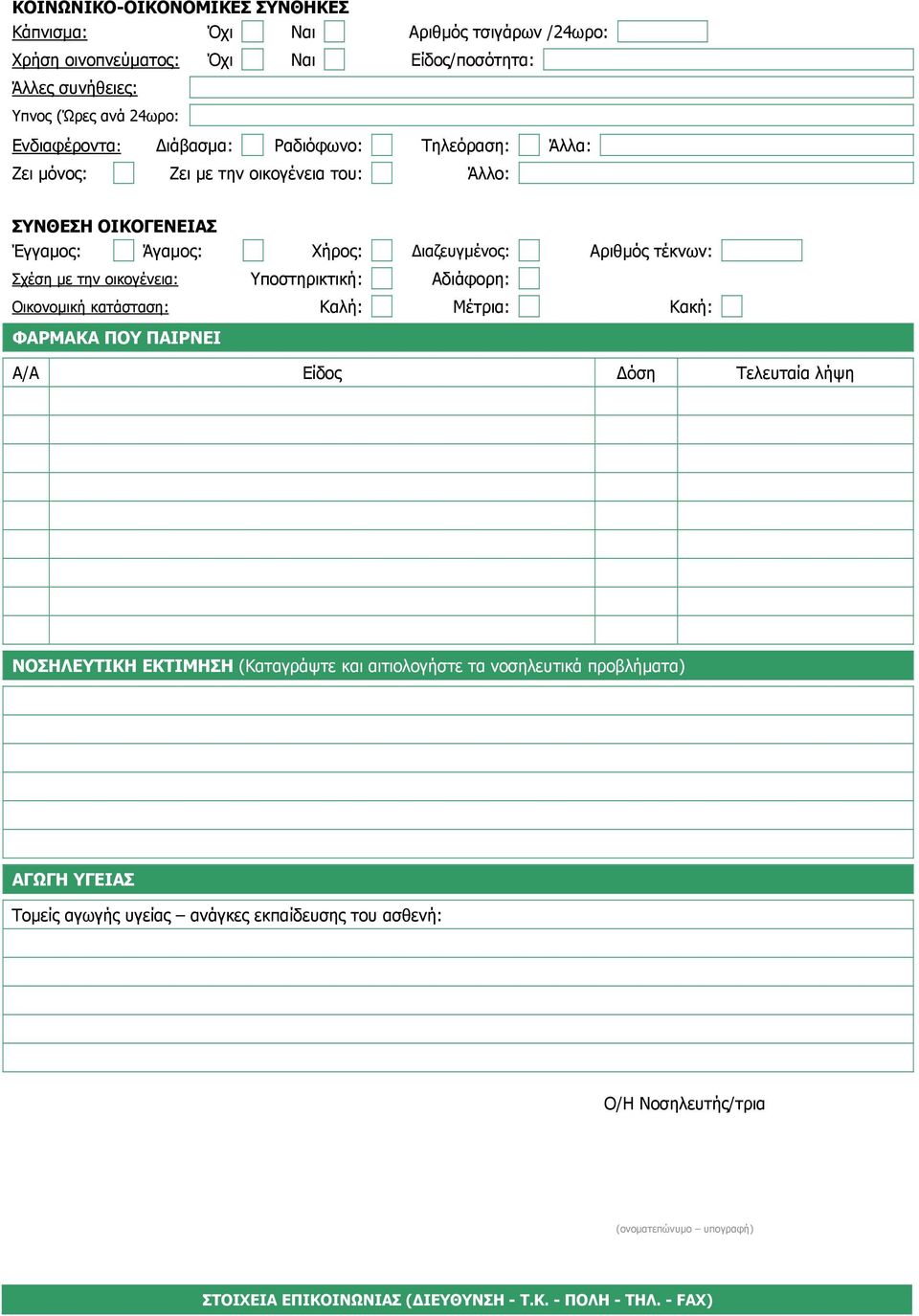 ΝΟΣΗΛΕΥΤΙΚΟ ΙΣΤΟΡΙΚΟΑΤΟΜΙΚΑ ΣΤΟΙΧΕΙΑ ΑΣΘΕΝΗ
ΠΑΡΟΥΣΑ ΚΑΤΑΣΤΑΣΗ
ΚΛΙΝΙΚΕΣ ΠΑΡΑΤΗΡΗΣΕΙΣ